南方医科大学
儿童行为发育异常的社会感知 
Social perception of abnormal behavior in children
如何诊断孤独症？
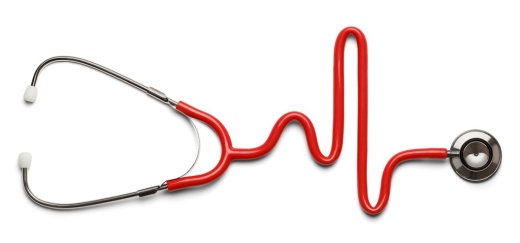 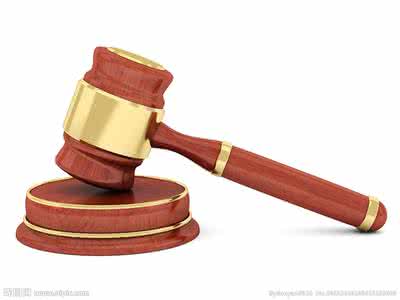 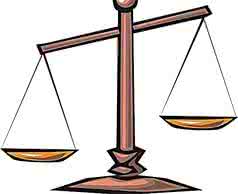 制作：梁泓中
第一大组第二小组
思考

关键词 　孤独症　诊断标准

孤独症：个体特征和社会特征、行为特征与器质特征、身与心

诊断标准：分层级定程度、诊断数据来源
查阅资料

三重障碍原则
按照世界卫生组织1992年提出的鉴别标准，只有在3岁以前同时出现显著的语言和非语言障碍、社会交往障碍和象征性游戏障碍的儿童才可以诊断为孤独症儿童。
·····
及早鉴别原则
孤独症产生于个体生命历程的头三年，已有研究证明，及早地鉴别孤独症儿童并实施早期干预，不仅可以提高教育干预的效果，而且可以缩短家长迷茫、自觉、痛苦和遭受挫折的时间。·······孤独症儿童的鉴别之所以出现滞后的现象，一方面是由于孤独症的症状与多种障碍症状存在交叉重叠，评估人员在鉴别儿童时不敢轻易下结论；另一方面，大多数家长总是抱有侥幸心理，不愿面对孩子患有孤独症的事实，这样就延误了孩子早期鉴别和早期干预的时间。孤独症是一种终身的障碍，不过早期鉴别和早期干预可以促进儿童某些优势的发展，同时又有助于避免派生障碍的发生。因此，一旦发现孩子有孤独症的迹象，就应该尽早去做鉴别，尽早地实施教育干预。
启示：诊断需要同时从语言和非语言障碍、社会交往障碍和象征性游戏障碍三方面考虑。
              需要了解孤独症相关、类似疾病的诊断，并与之区分。
查阅资料

（1）症状标准：  ①人际交往存在质的损害，至少有2条：• a．对集体游戏缺乏兴趣、孤独，不能对集体的欢乐产生共鸣，• b．缺乏与他人进行交往的技巧，不能以适合其智龄的方式与同龄人建立伙伴关系，如仅以拉人、推人、搂抱作为与同伴的交往方式；• c．自娱自乐，与周围环境缺少交往，缺乏相应的观察和应有的情感反应（包括对父母的存在与否亦无相应反应）；• d．不会恰当地运用眼对眼的注视，以及用面部表情、手势、姿势与他人交流；• e．不会作扮演性游戏和模仿社会的游戏（如不会说过家家等）；• f．当身体不适或不愉快时，不会寻求同情和安慰；对别人的身体不适或不偷快也不会表示关心和安慰。 ②言语交流存在质的损害，主要为语言运用功能的损害(至少有1条)• a．口语发育延迟或不会使用语言表达，也不会用手势、模仿等与他人沟通；• b．语言理解能力明显受损；常听不懂指令，不会表达自己的需要和痛苦，很少提问，对别人的话也缺乏反应；学言有难常有意的模仿言• c．学习语言有困难，但常有无意义的模仿言语或反响式语言，应用代词混乱，• d．经常重复使用与环境无关的言词或不时发出怪声；• e．有言语能力的患儿，不能主动与人交谈、维持交谈及应对简单；• f．言语的声调、重音、速度、节奏等方面异常，如说话缺乏抑扬顿挫，言语板刻。
③兴趣狭窄和活动刻板、重复，坚持环境和生活方式不变： (至少有1条)• a．兴趣局限性，常专注于某种或多种模式，如旋转的电扇、固定的乐曲、广告词、天气预报等；• b．活动过度，来回踱步、奔跑、转圈等；c．拒绝改变刻板重复的动作或姿势，否则会出现明显的烦躁不安；• d．过分依恋某些气味、物品或玩具的一部分，如特殊的气味、一张纸片、光滑的衣料、汽车玩具的轮子等，并从中得到满足；• e．强迫性地固着于特殊而无用的常规或仪式性动作或活动。
（2）严重标准：社会交往功能受损。
（3）病程标准：通常起病于三岁以内。
（4）排除标准： 排除Asperger综合征、Heller综合征、Rrtt综合征、特定感受性语言障碍、儿童精神分裂症 。
1．精神发育迟滞　将孤独症误诊为精神发育迟滞 最多见。精神发育迟滞的特征是智力水平明显低 下（智商70或70以下），并伴有适应功能缺陷， 以及起病于18岁以前。 中重度智力低下（智商50以下）大都面带笨相，且常有某些先天畸形。 孤独症多数起病后智力才下降的，而且涉及感知、言语和社会交往等多种心理活动。 鉴别的主要区别在于精神发育迟滞儿童的社会化相对较好，他们大多愿意 与人交往、模仿他人活动，言语发育 水平不足但无质的损害。 当然精神发育迟滞可以与儿童孤独症并存，可下两个诊断。 2．儿童多动症　孤独症儿童常坐不住， 活动过度和注意分散，而儿童多动症也 带有上述表现，但儿童多动症最引人注 意的是活动过度，且与年龄不相称。在 学校上课或家中来客人等不该动时而控 制不住地动。在督促下活动过度和注意 分散可暂时好转。
3．儿童精神分裂症最初将孤独症和 精神分裂症误作一个病，现从遗传学、 起病年龄、临床特点及病程等看二者 有质的不同。精神分裂症儿童早年发 育史没有问题。精神分裂症突出思维 联想障碍、妄想、幻觉和人格改变。 虽然慢性病程，常有间歇性缓解。个 别困难病例经系统抗精神病药物治疗， 精神分裂症疗效较好。 4.Rett综合征 　Rett综合征是指一种广泛性发育障碍的综合 起病于婴幼儿期（通常为7-24个月）, 只见 于女孩。以运动技能及智力进行性衰退为其 临床特征。 病程进展较快，有的病例在迅速发育倒退时发生“孤独样症状” Rett综合征CCMD-3诊断标准： 1．症状标准(1）起病后，以前获得的语言和社会化技能迅速丧失，多 为重度智力缺损； (2）以前已获得的目的性手部功能丧失，出现无目的、刻 板、重复的动作，多为手指置于胸前不停地扭动、揉、搓 (3）步态不稳或躯干运动共济不良；(4）对环境反应差，对玩具丧失兴趣，面部不时显示“社 交性微笑”一样的表情； 2．严重标准社会交往功能严重受损。 3．病程标准 大都起病于7-24个月， 病程进展较快，预后较差。 4．排除标准 排除孤独症、神经系统 变性病，先天性代谢疾病或Heller Rett综合征与孤独症鉴别Rett综合征 孤独症 6-18个月发育正常 可以在婴儿早期起病 进行性失去语言和手的功能 不发生已获得技能的丧失 各个方面智力的严重低下 智力不均衡，形象-空间感知及操作能力优于语 言能力 生长迟缓、获得性小头 体格发育大致正常 永久手的失用 刻板动作更加多样复杂 进行性行走困难、共济失调和躯体的失用 10岁内步态正常，大运动无异常 均丧失语言 有的丧失，独特的语言方式 眼对眼交流存在，有时还很强烈 典型地避免与人眼对眼交流 对使用物品很少有兴趣 奇特的物品使用方式，感觉的自我刺激 儿童早期至少70%有惊厥 惊厥在青春后期及成人占25% 有咬牙、过度通气、屏气、吞咽空气 均不常见咬牙、过度通气、屏气 舞蹈样动作，肌张力低可能存在 无舞蹈样动作或肌张力下降 5．婴儿痴呆 婴儿痴呆又名童年瓦解性精神障碍、Heller 综合征，指一种广泛性发育障 碍的亚型。 主要为原已获得的正常生活和社会功能及言语功能迅速衰退，甚至消失。 大多数起病于2～3岁，症状在半年内会十分显著。本病无明显性别差异。
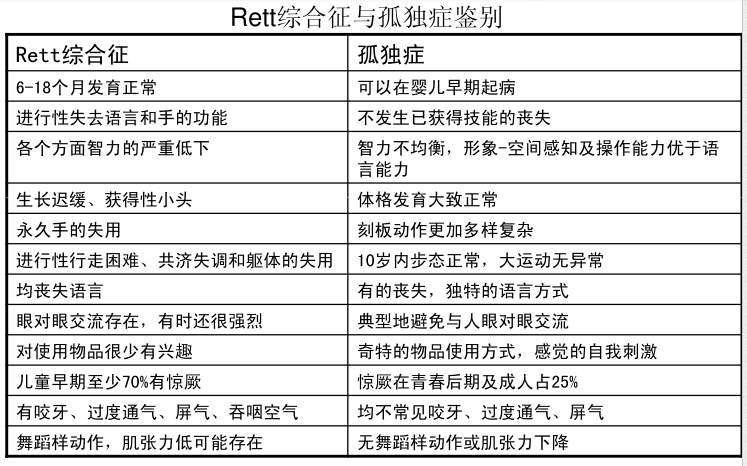 6.脆性X染色体综合征 男性患病，表现为智力低下、大耳、特殊面容及大睾丸，家族中有智力低 下患者。 基因诊断可检出X染色体Xq27.3处脆性位点，证实该区FMR-1基因CGG异常 扩增。 7.Angleman综合征 是轻症孤独症，语言及认知功能接近正常，社交能力较好，话也较多，男 性较多，发病较晚，进展缓慢。 CCMD-3的诊断依据是：大多数起病于 2～3岁，原已获得的正常生活和社会功 能及言语功能迅速衰退，甚至丧失。症 状在半年内会十分显著。 CCMD-3诊断标准： （1）发病后原来获得的言语、生活和社会技 能迅速衰退，甚至丧失，如大小便自控能力 丧失； (2）对亲人、游戏及相互交往等均无兴趣。 通常比较兴奋，无目的性活动增加。部分患 儿可出现自我行为。 (3）病前语言、人际交往及其他生活和社会 功能的发育完全正常； (4）排除选择性缄默症、儿童精神分裂症、 孤独症、Rett 综合征或癔症性失语等。 主要鉴别诊断需要与Rett综合征相鉴别，Rett综合征和患婴儿痴呆的患儿 一样都有衰退阶段，但只有Rett综合 征的患儿才出现严重的下运动神经元 和基底神经节功能障碍。 本症有的病例与孤独症的鉴别相当困难，尤其是在婴儿早期发病者。 8.Asperger综合征 　Asperger所描述的儿童几乎均为男孩，2岁以后表现持久的社交能力和情感活动的明显异常，对视 障碍，表情和姿势的缺乏，对人缺少感情，很严 重的“自恋”，有非同一般的兴趣，对物体的接 触方式十分怪癖，而且亲属中有一个或多个表现 出类似的人格特点。 Asperger提出两点与孤独症有区别，一是与其说它是精神病过程，勿宁说它是一种个性特点；二 是它无器质性脑功能障碍。 CCMD-3提供的诊断标准：1．症状标准 (1）人际交往障碍的显著特点是缺乏交往技巧，交 往方式刻板、生硬、程式化，缺乏发展友谊的能力； (2）局限于刻板、重复，或不同寻常的兴趣或活动， 显得比较怪僻， (3）无明显言语与语言发育障碍，认知发育基本正 (4）运动技能较低，动作较笨拙。2．严重标准 社会交往功能明显受损。 3．病程标准 一般到学龄期症状才明显，症状才持 续存在。 4．排除标准 排除儿童精神分裂症、儿童孤独症或 Heller 综合征。
诊断数据来源

对家长的访谈（社会交往、社会交流、游戏活动表现）
对托儿所或幼儿园老师的访谈（社会交往、社会交流、游戏活动表现）
查看以往的病历
实施标准化测验
医学检查
量化表的使用

视觉-动作统合发展测验（VMI）可测得精细运动的发展情况
武德科克-詹森成就测验可测得基本阅读和数学技能情况
儿童社会适应行为评定量表可测得适应行为情况。
阿肯巴克儿童行为量表（CBCL）可测得社交、注意力、思维障碍和退缩等情况。
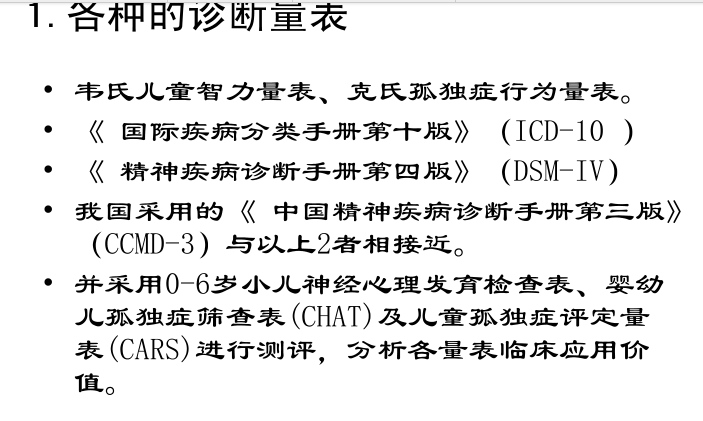 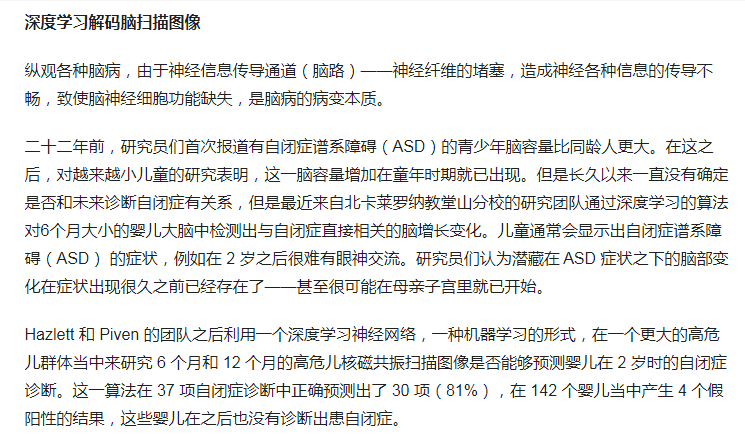 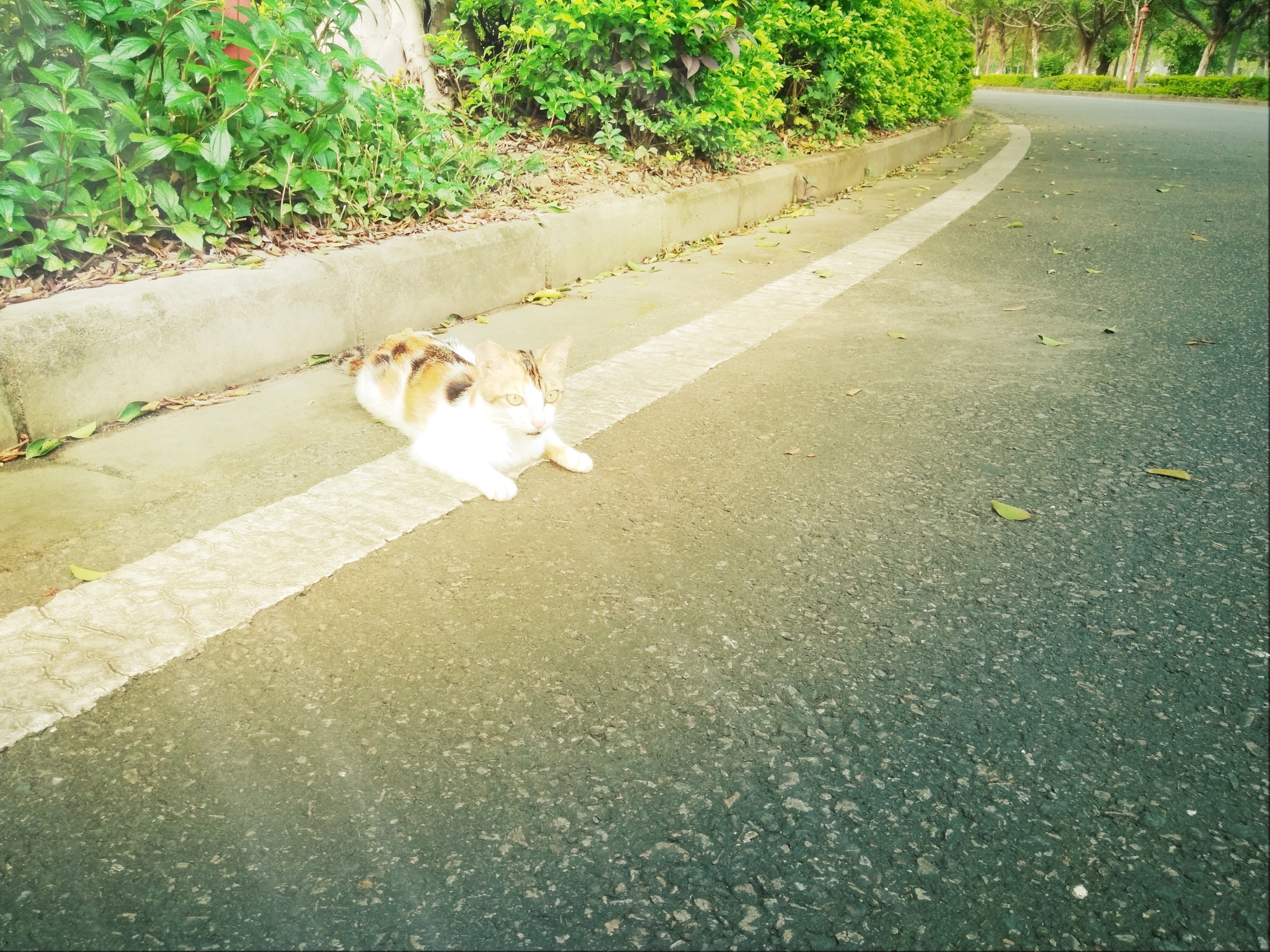 参考文献

韦小满.特殊儿童心理评估[Z].华夏出版社,2006.331-337.
魏金铠、栗克清、高顺卿、崔泽.现代儿童心理行为疾病[Z].人民军医出版社,2002.245-268.
周妍、张功、邓红珠、邹小兵.孤独症谱系障碍儿童的脑电特征与临床症状 的相关性分析[J]新医学,2016.
禚传君、 范勇.孤独症谱系障碍的多模态神经影像学研究进展[J]中华实用儿科临床杂志,2014.
李想.青少年孤独症与II型精神分裂症患者的静息态脑功能影像与表 情认知功能研究[D]2010.
Thank you